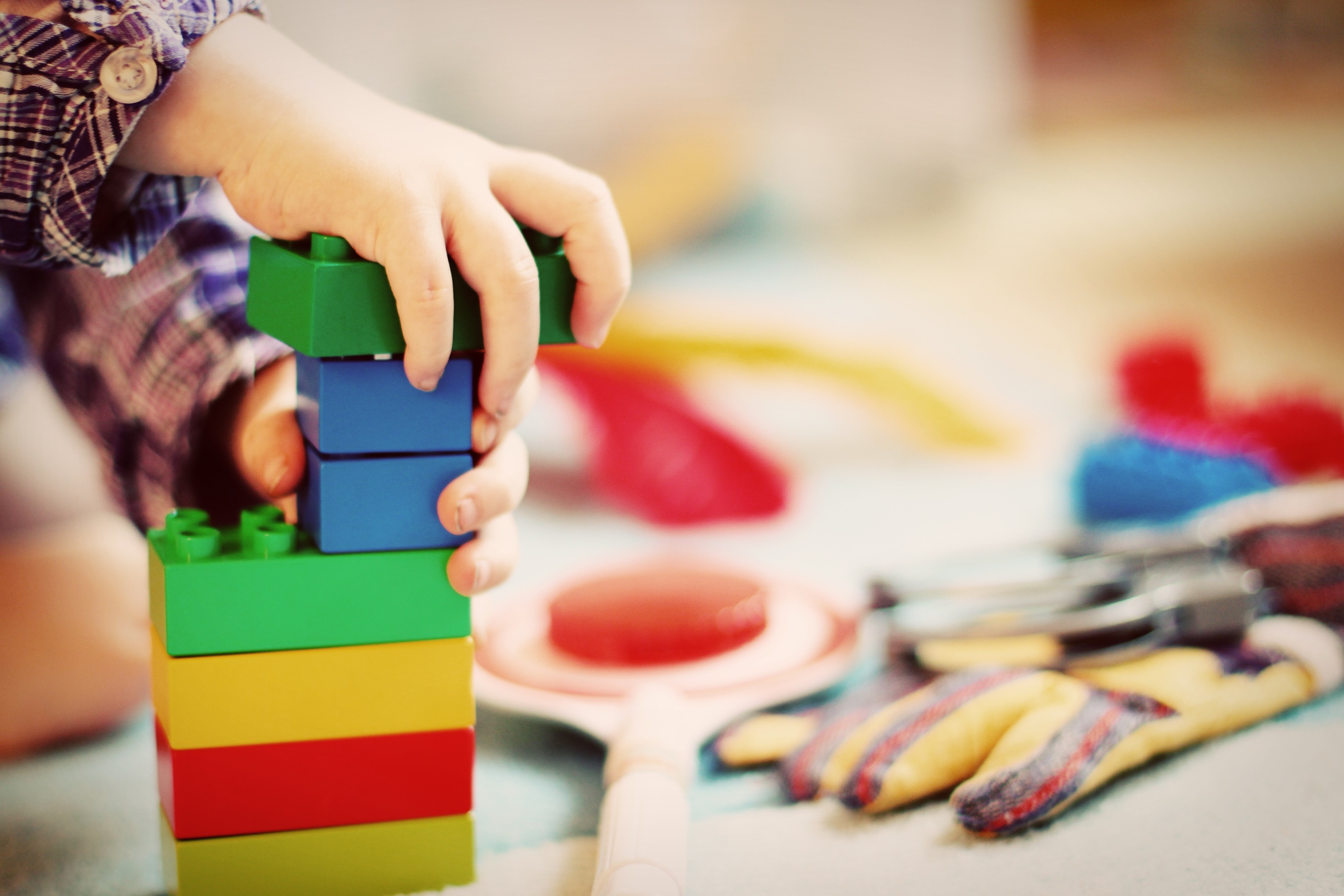 Pre-school early learningSome children aged 2 years have a right to free early learning (nursery) or childcare. If you qualify (on benefits / low income etc), and your child was born between 1st March 2021 and 28th February 2022, you may be able to access a nursery place. https://www.aberdeenshire.gov.uk/social-care-and-health/childcare-and-early-learning/2-year-olds/
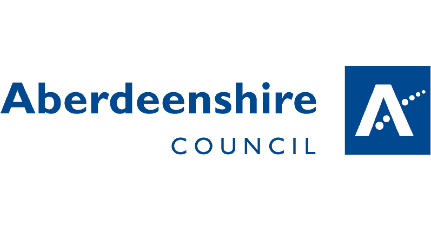 If you need help or advice, email Eligible2andCensus@aberdeenshire.gov.uk